Prezentacja raportu końcowego projektu SEPIS
SEPIS – System Ewidencji Państwowej Inspekcji Sanitarnej
Wnioskodawca: Minister Cyfryzacji
Beneficjent: Kancelaria Prezesa Rady Ministrów
Partnerzy: Główny Inspektorat Sanitarny, Ministerstwo Spraw Wewnętrznych i Administracji, Ministerstwo Zdrowia
Źródło finansowania: Fundusz Szerokopasmowy, Fundusz przeciwdziałania COVID
CEL PROJEKTU
Celem głównym projektu jest cyfryzacja procesów Państwowej Inspekcji Sanitarnej, zwłaszcza w obszarze Epidemiologii, ze szczególnym uwzględnieniem walki z pandemią COVID19.
OKRES REALIZACJI PROJEKTU
KOSZT REALIZACJI PROJEKTU
ZAKRES PROJEKTU
Etapy projektu:
ZAKRES PROJEKTU cd.
Rezultaty projektu:
PRODUKTY PROJEKTU
PRODUKTY PROJEKTU
Poniższe produkty były dodawane przez Komitet Sterujący i Właściciela biznesowego do pierwotnego zakresu projektu w toku jego realizacji, z uwagi na dynamicznie zmieniającą się sytuację epidemiczną w Polsce i nowe potrzeby Państwowej Inspekcji Sanitarnej.
PRODUKTY PROJEKTU
PRODUKTY PROJEKTU
PRODUKTY PROJEKTU
PRODUKTY PROJEKTU - eUSŁUGI
PRODUKTY PROJEKTU – interoperacyjność
(widok kooperacji aplikacji)
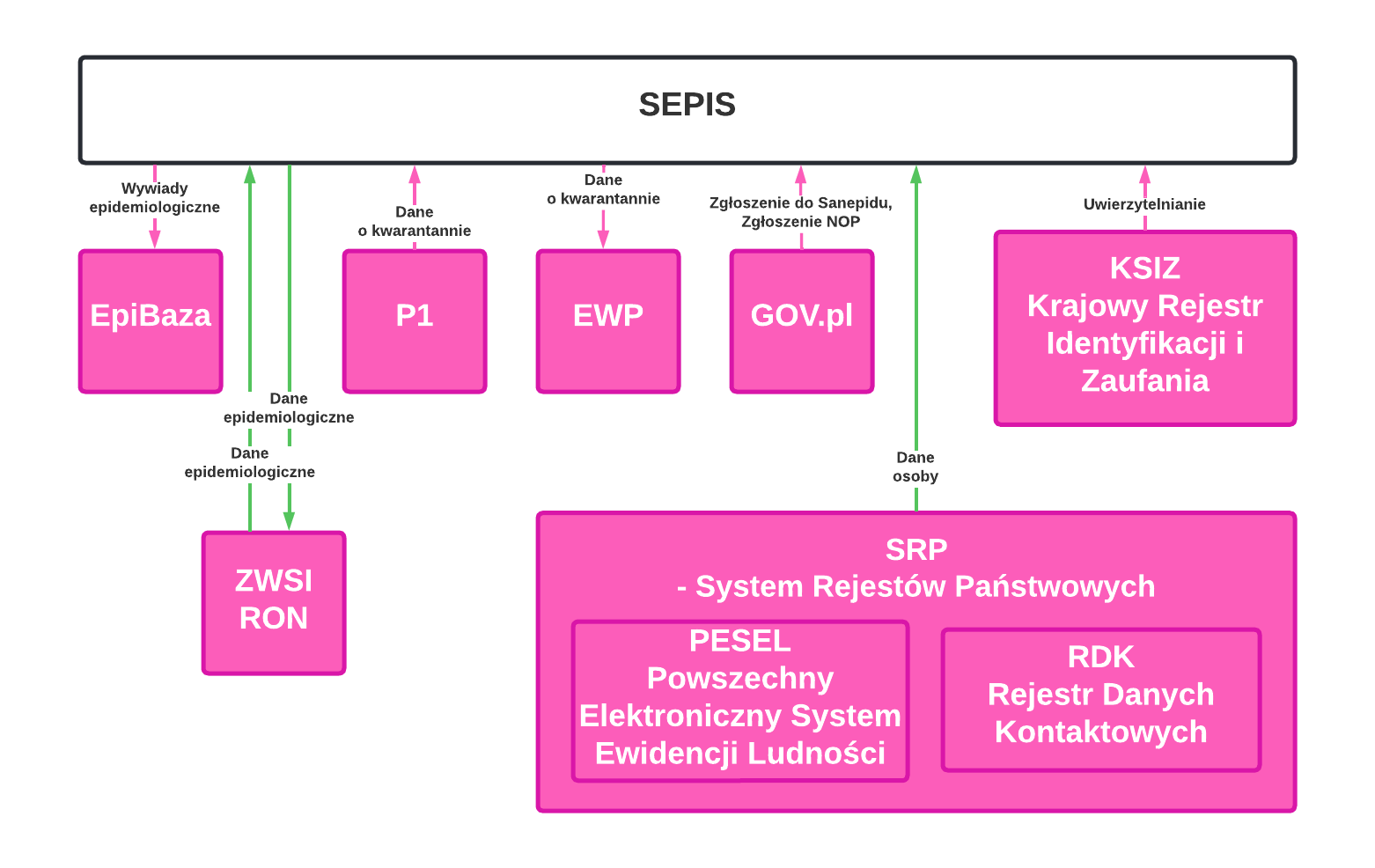 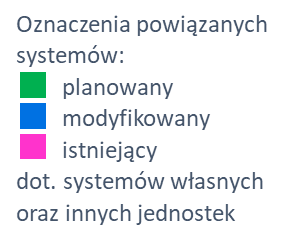 WSKAŹNIKI EFEKTYWNOŚCI PROJEKTU
KORZYŚCI Z PROJEKTU
REALIZACJA ZALECEŃ KRMC
BEZPIECZEŃSTWO SYSTEMU I DANYCH
TRWAŁOŚĆ PROJEKTU
Okres trwałości: 5 lat

Źródło finansowania utrzymania produktów projektu: budżet państwa

Najważniejsze ryzyka:
Dziękuję za uwagę